Adventures in Outreach: A Case Study
Katherine Hoarn and Rebecca Bramlett
Florida State University
Exhibits as Outreach
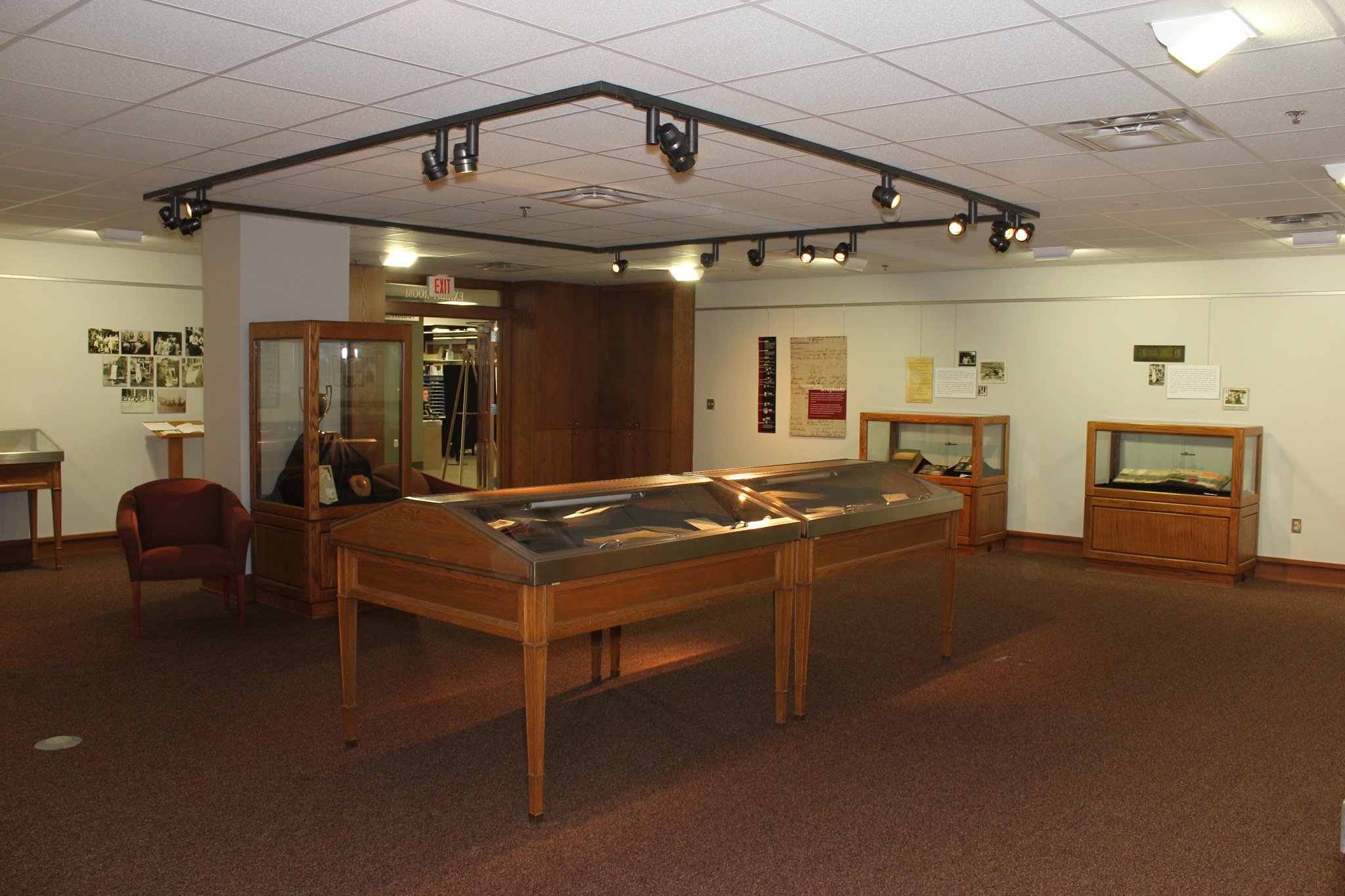 That I May Remember: Scrapbooks of the Florida State College for Women 1905-1947

Fall 2014 Exhibit

Strozier Library
Florida State University
Expectations vs. Reality
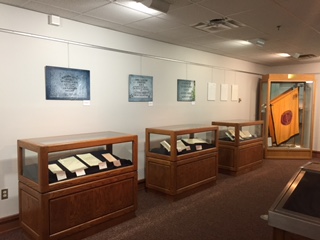 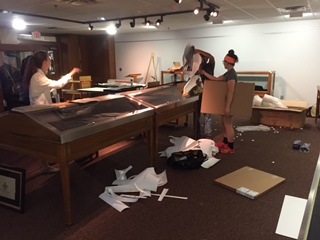 Thinking like a Museum (sort of)
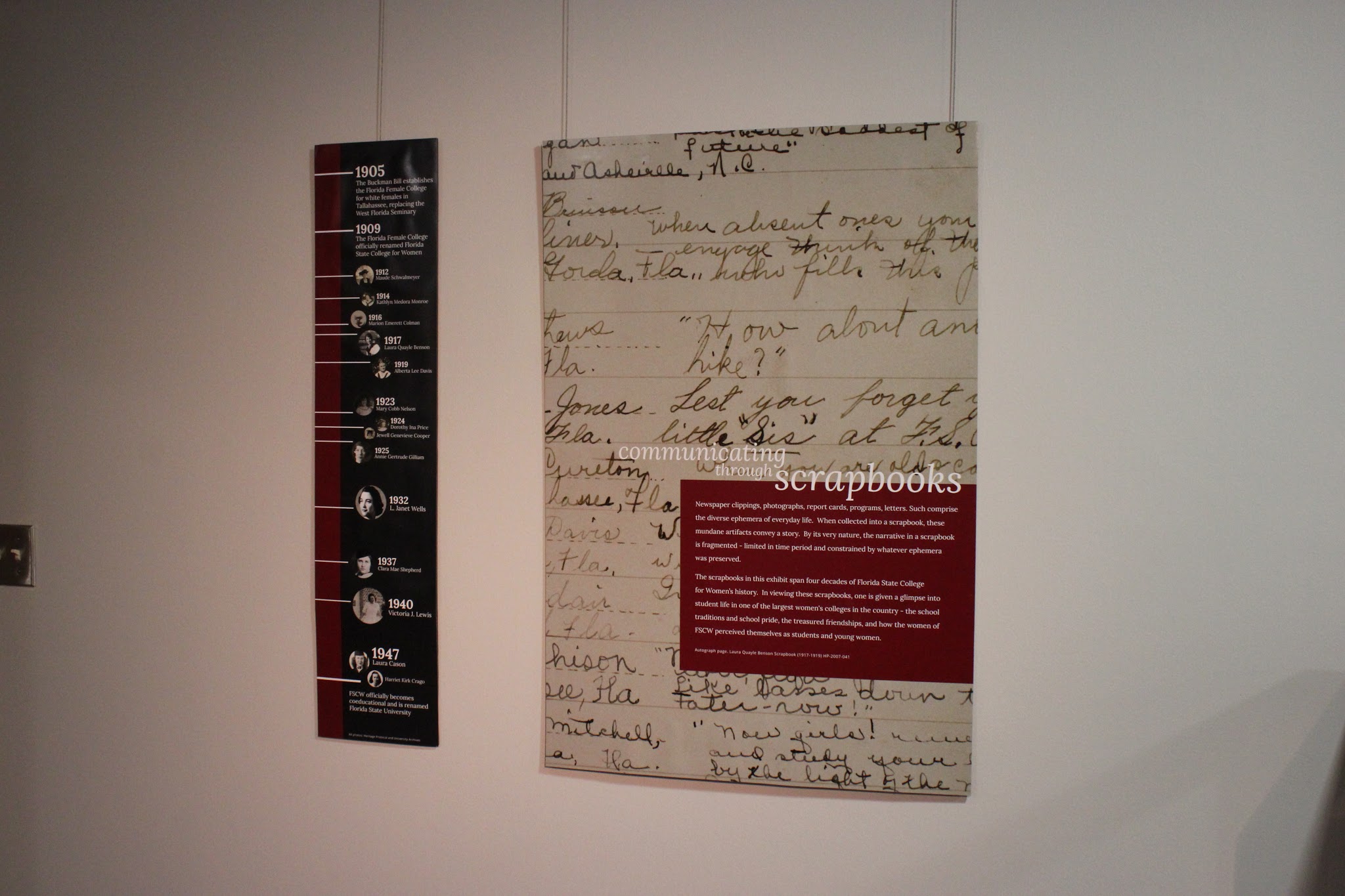 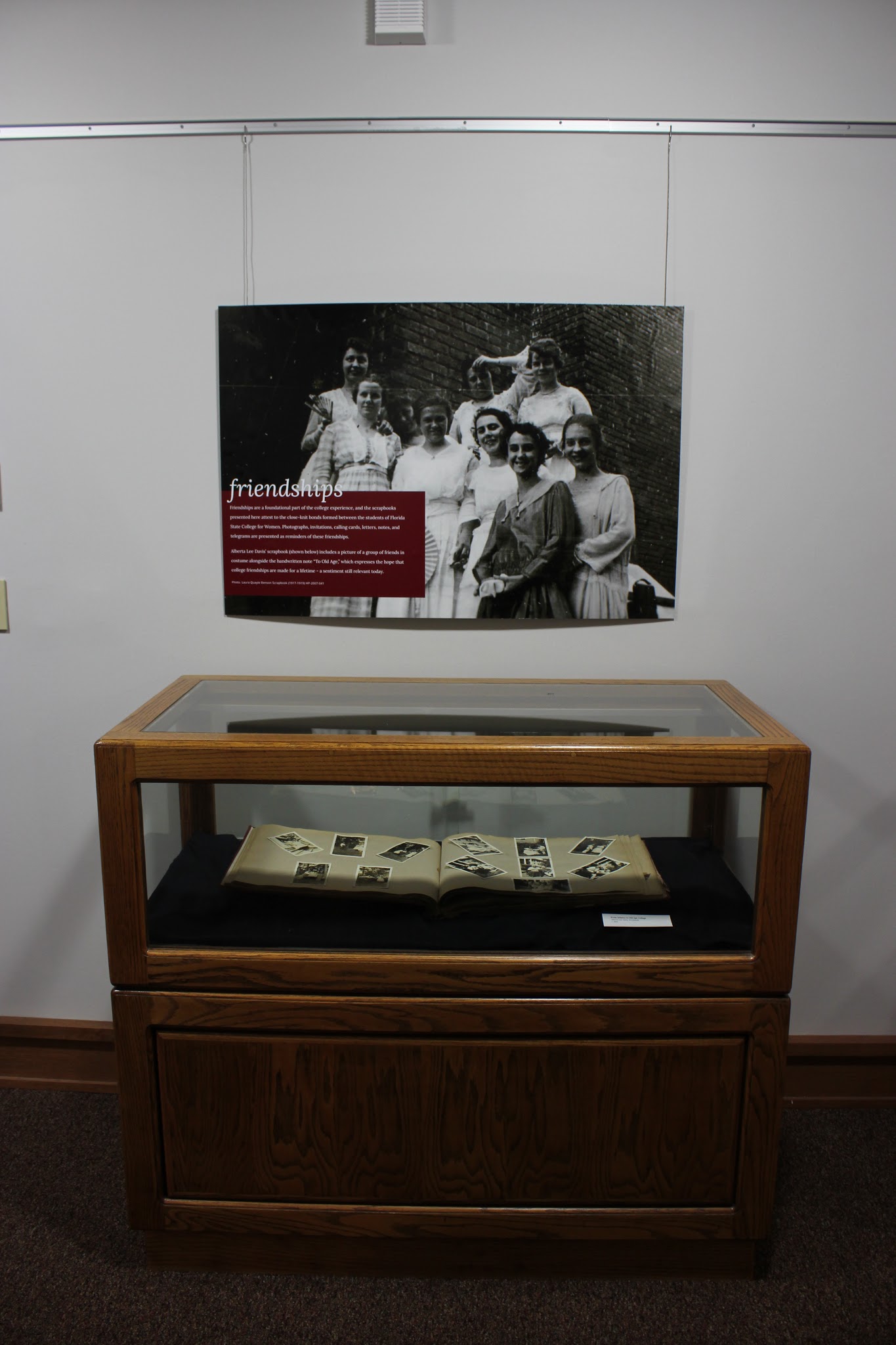 Excerpts from the Exhibit Guest Book:

“Very nice display. Well done.”

“This collection is well presented.”

“An awesome exhibit, well done and thank you!”

“This is awesome!”
Exposure for Hidden Collections
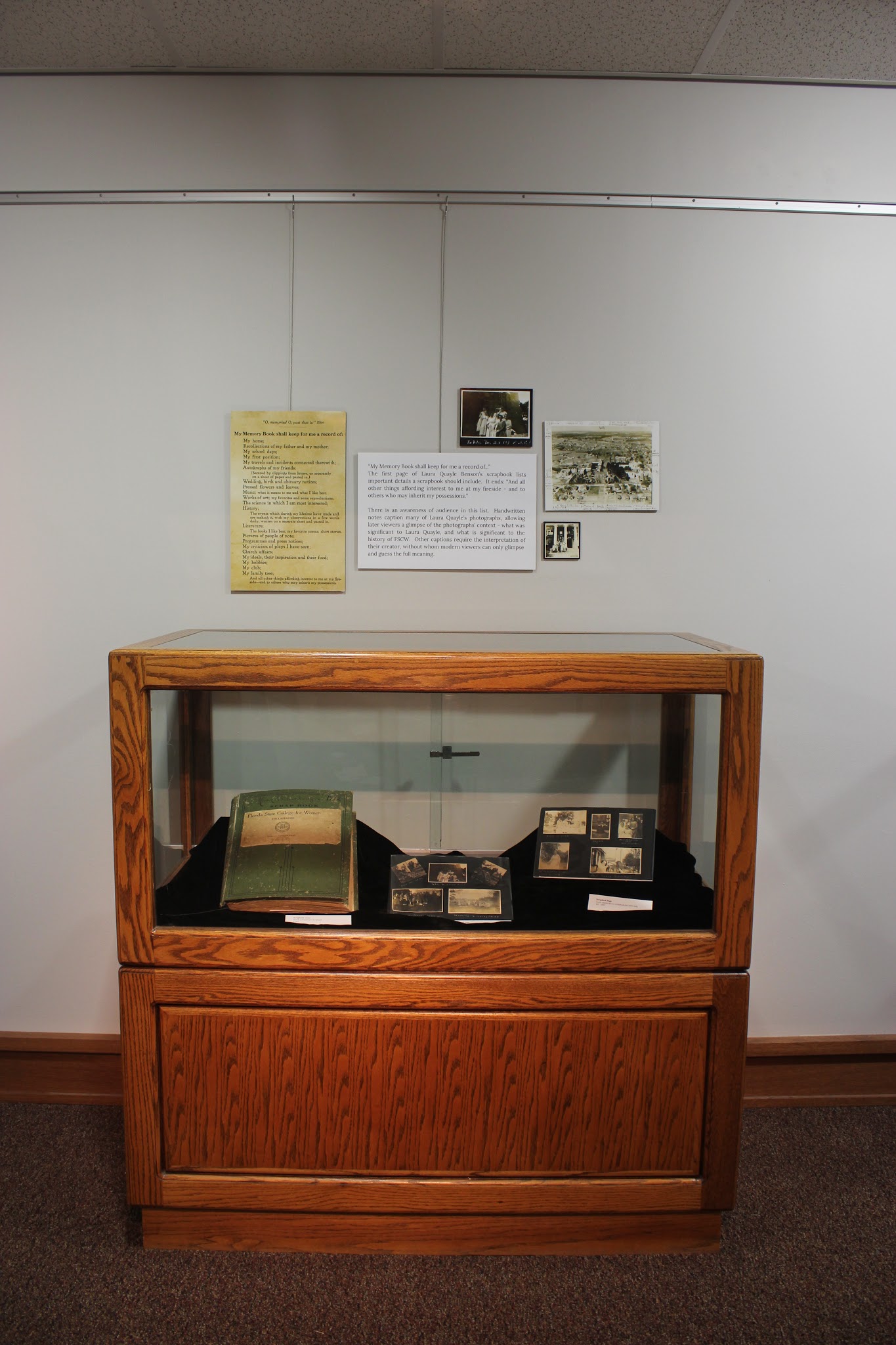 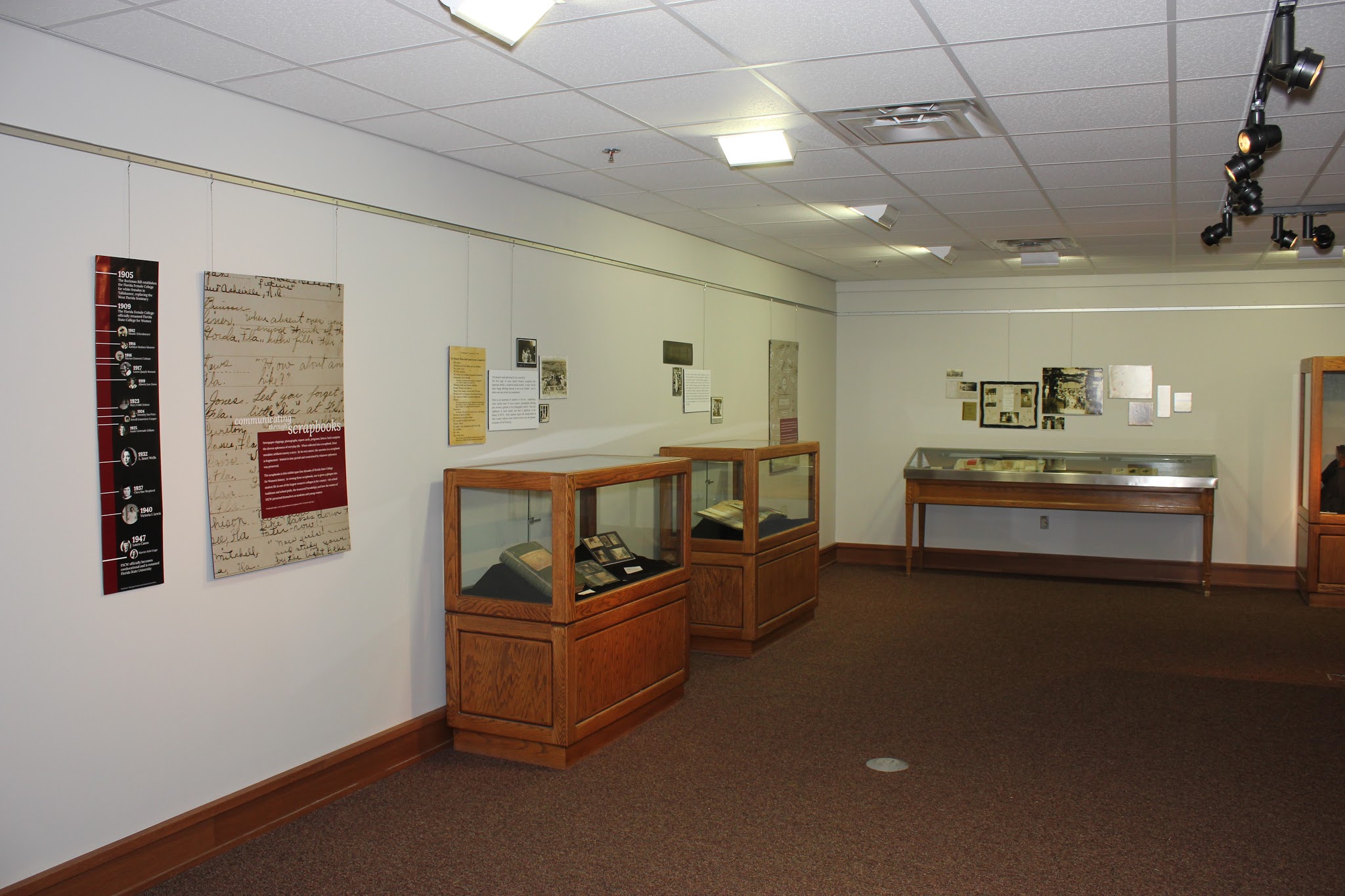 “I never knew this was here. Such a cool look back in history!”
Community Outreach
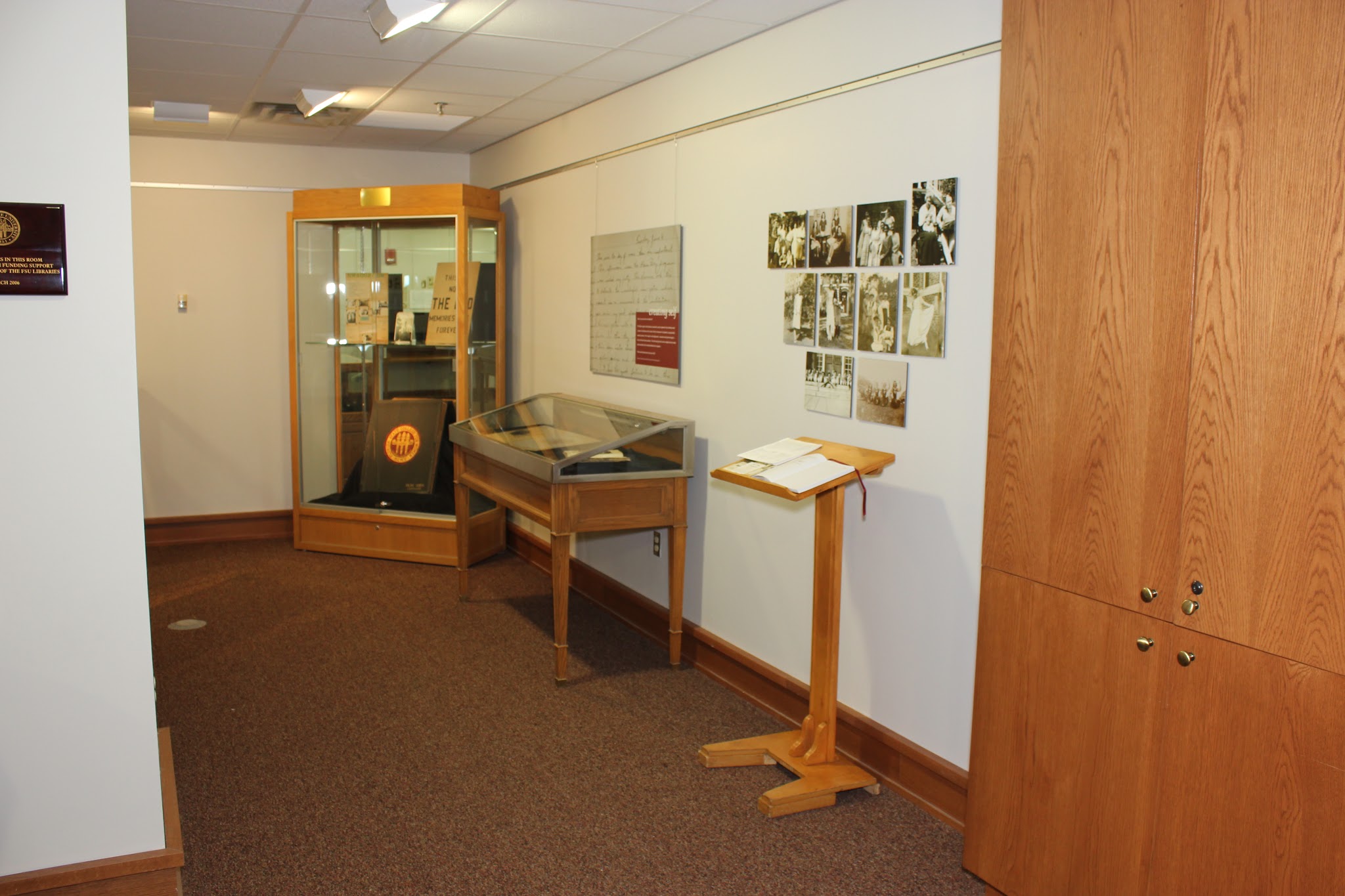 Excerpts from the Exhibit Guest Book:

“I love history! As a female attending FSU it was great to see such a rich history documented by other women.”

“Growing up, my best friend’s grandmother was the class of ‘46. This reminded me so much of the photos she used to share with us.”

“Thanks for celebrating the FSCW past. A wonderful experience for former students of that time!”
Instruction as Outreach
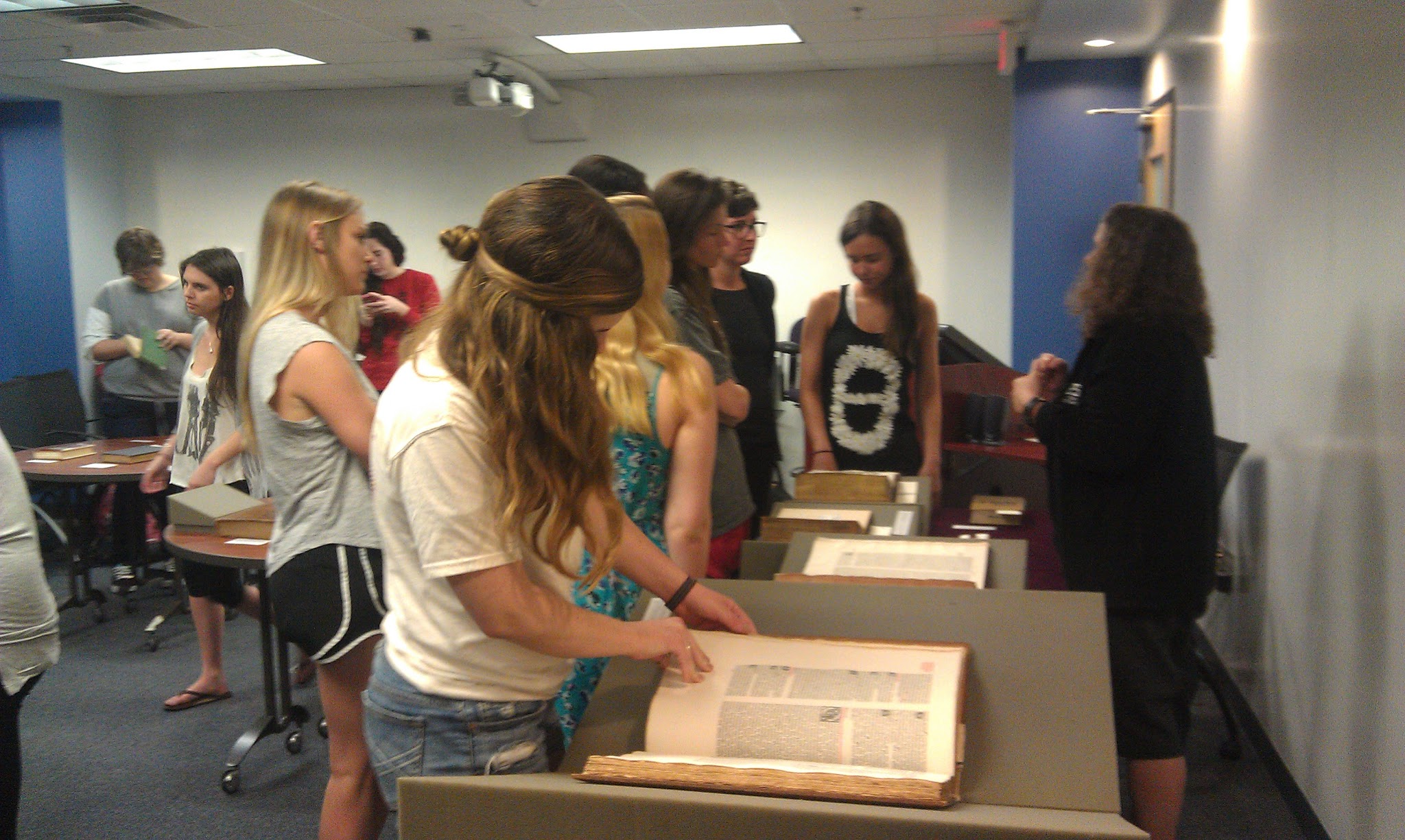 Instruction in Special Collections
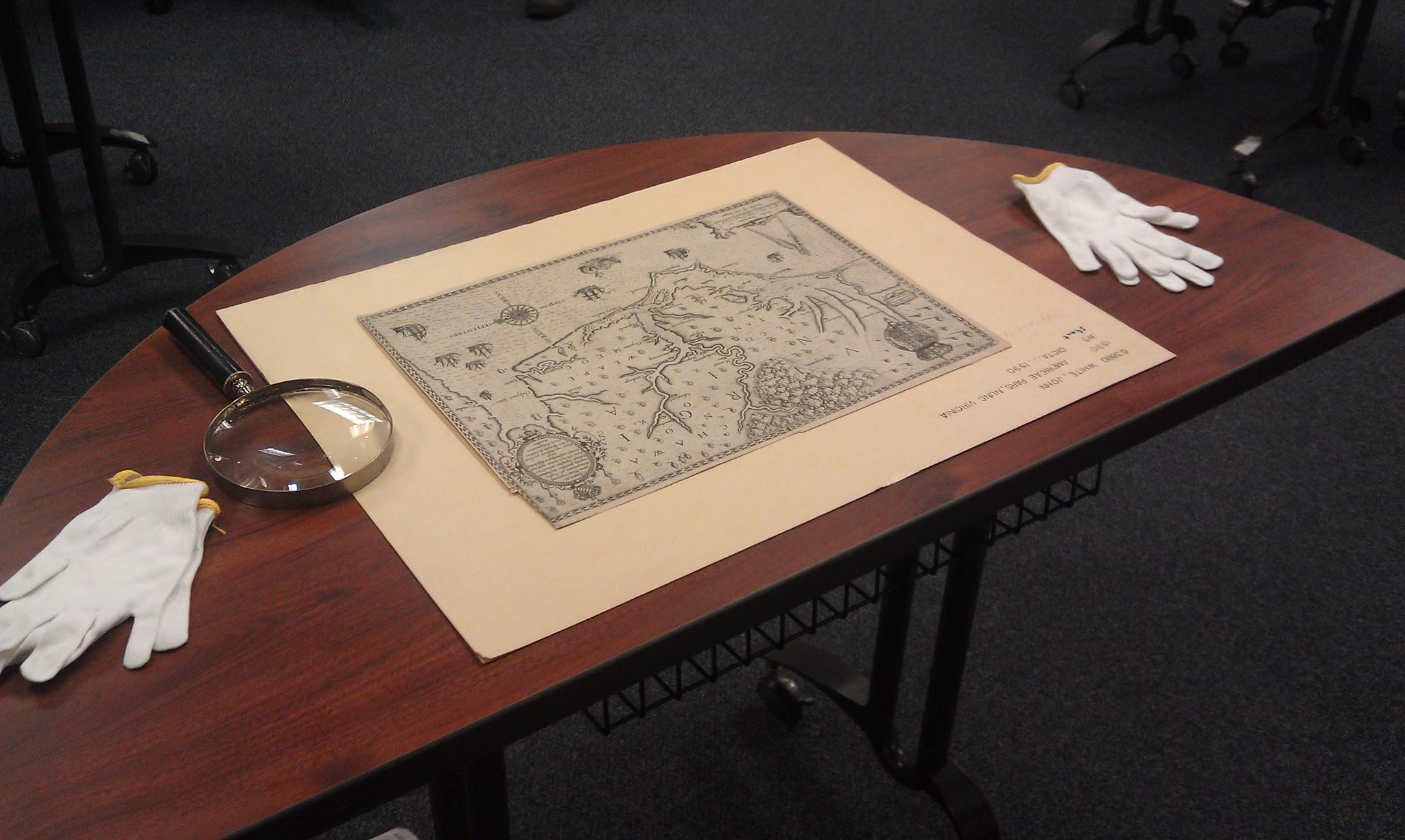 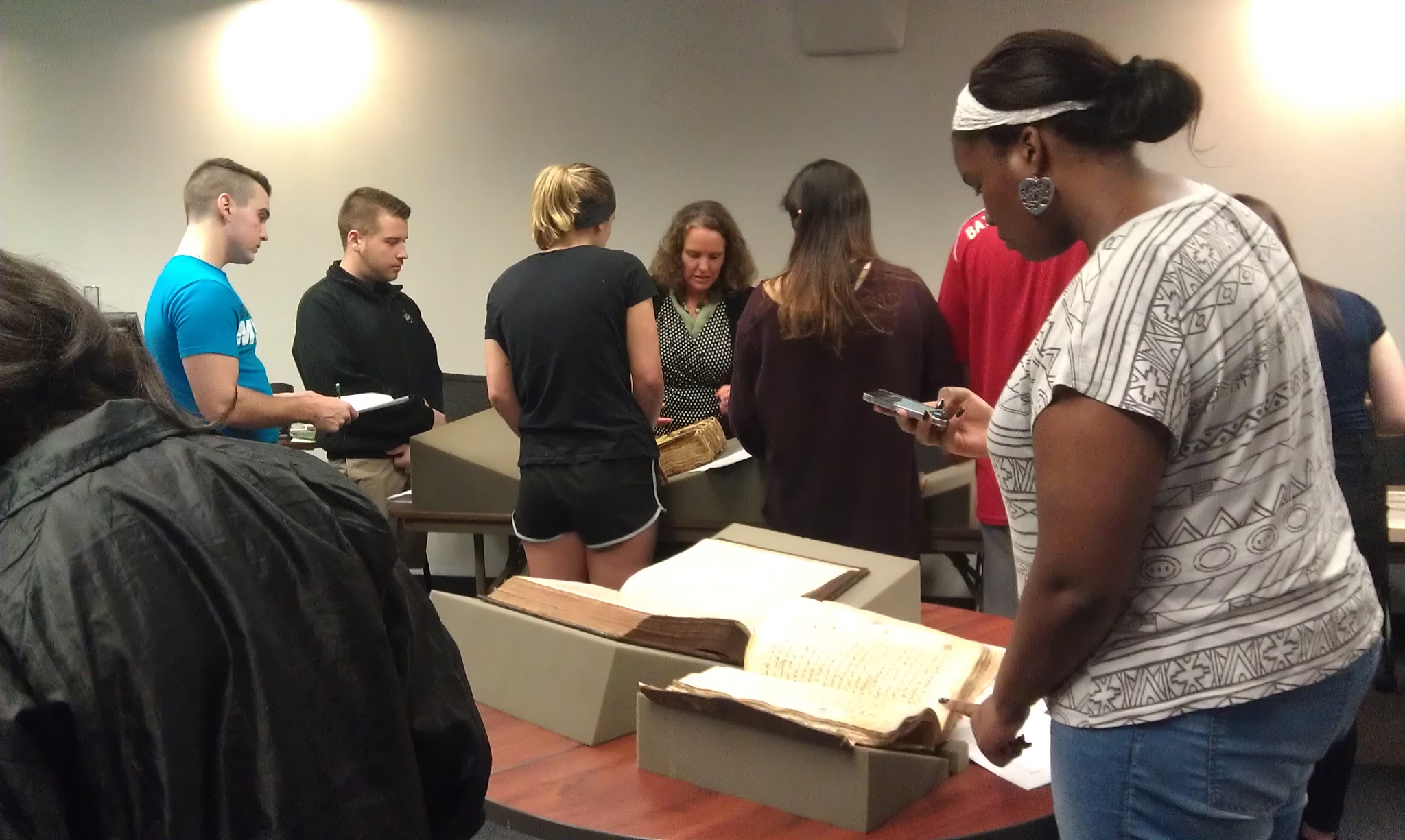 Special Collections Instruction
Before….
After…
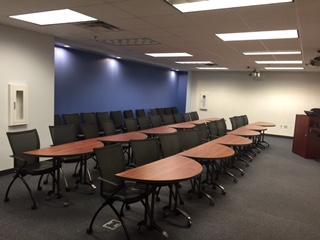 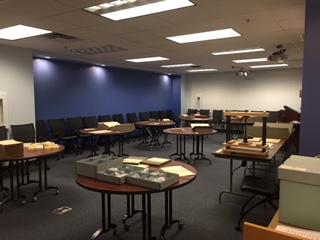 Special Collections Instruction
Ostraka 
18th century letters
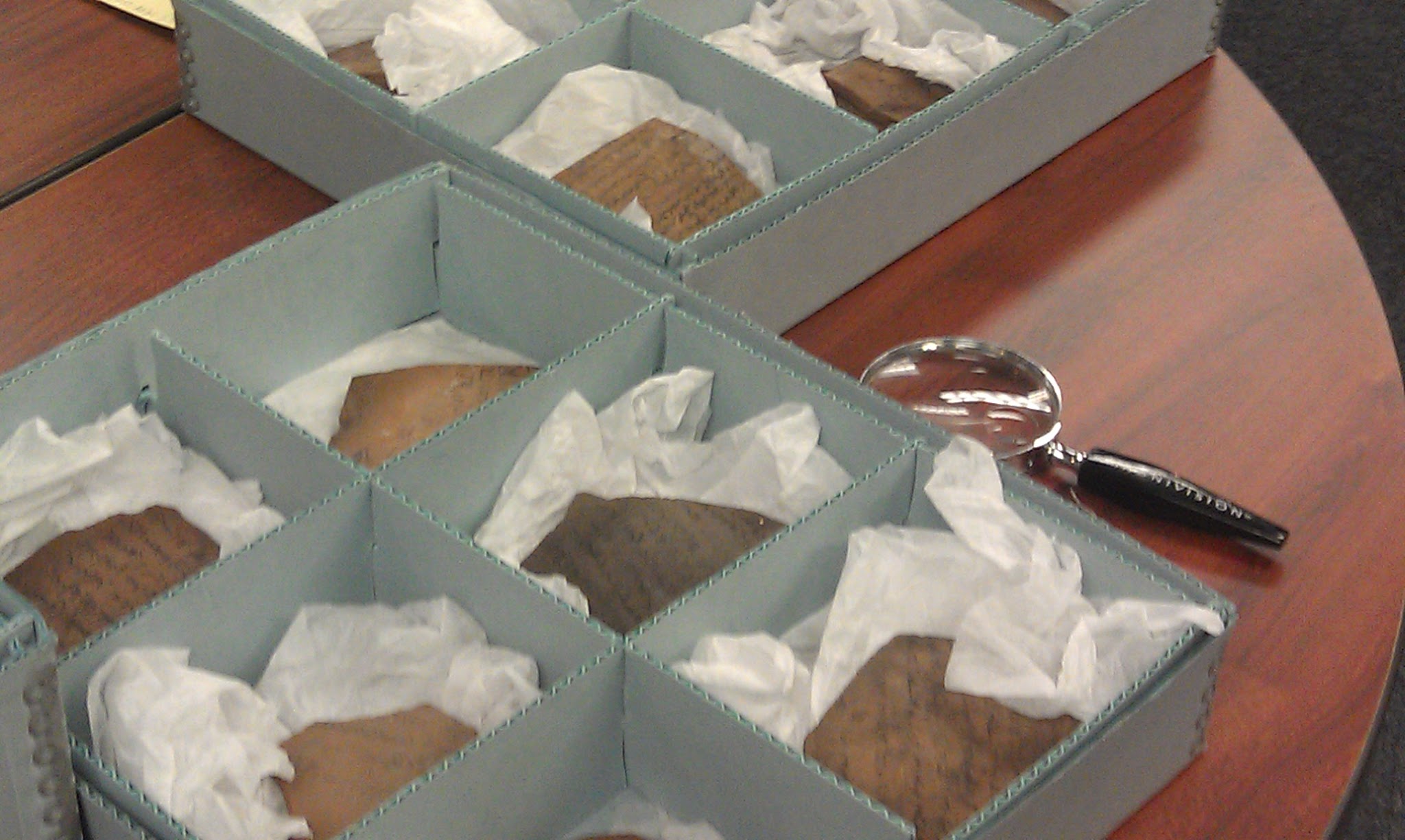 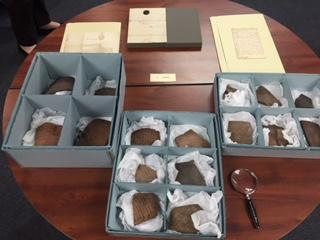 Special Collections Instruction
Cuneiform tablets
compared with 19th century ledgers
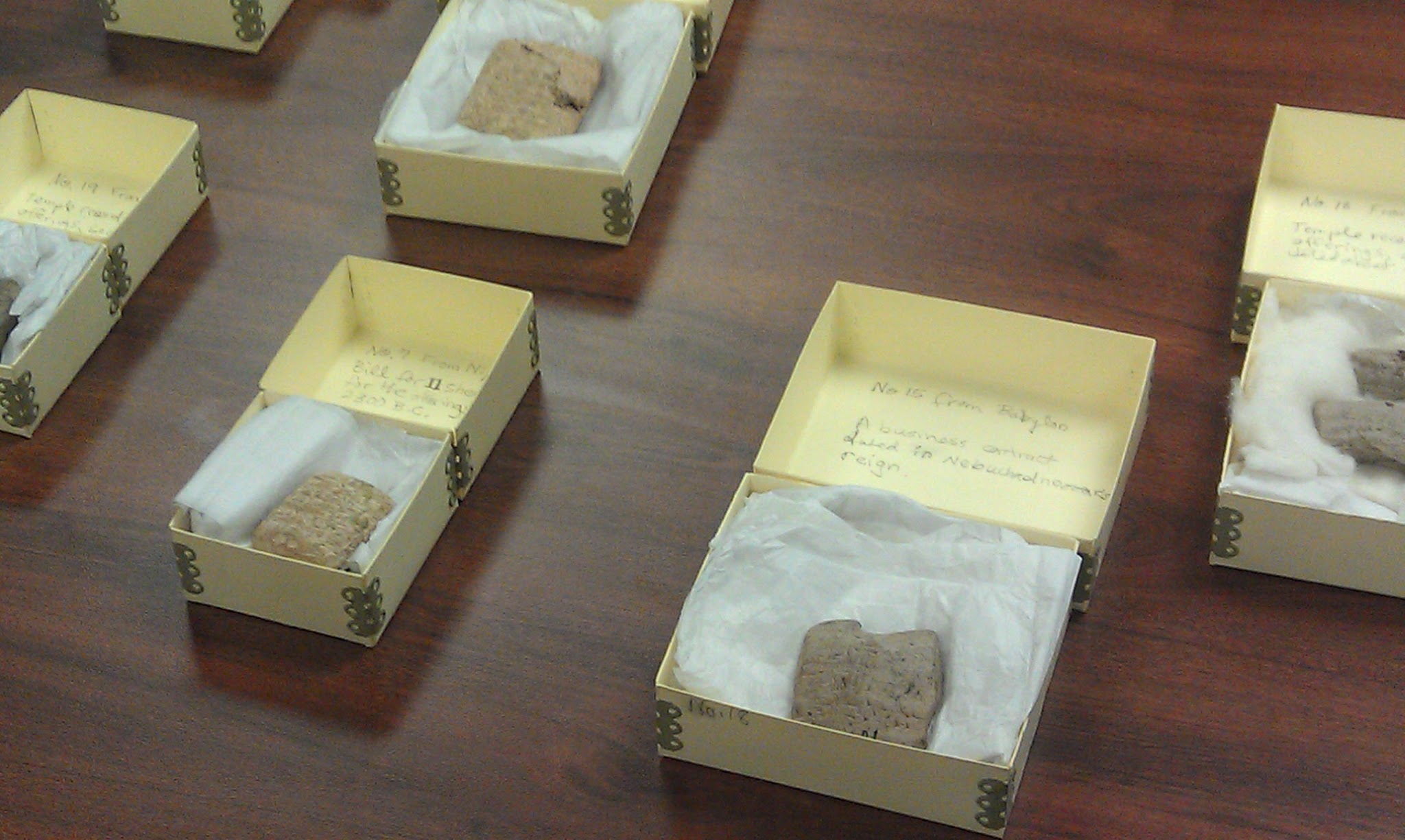 Collaboration in Instruction
1/28/15
Renaissance
Observation
Graduate-
level course
Prof. Leitch
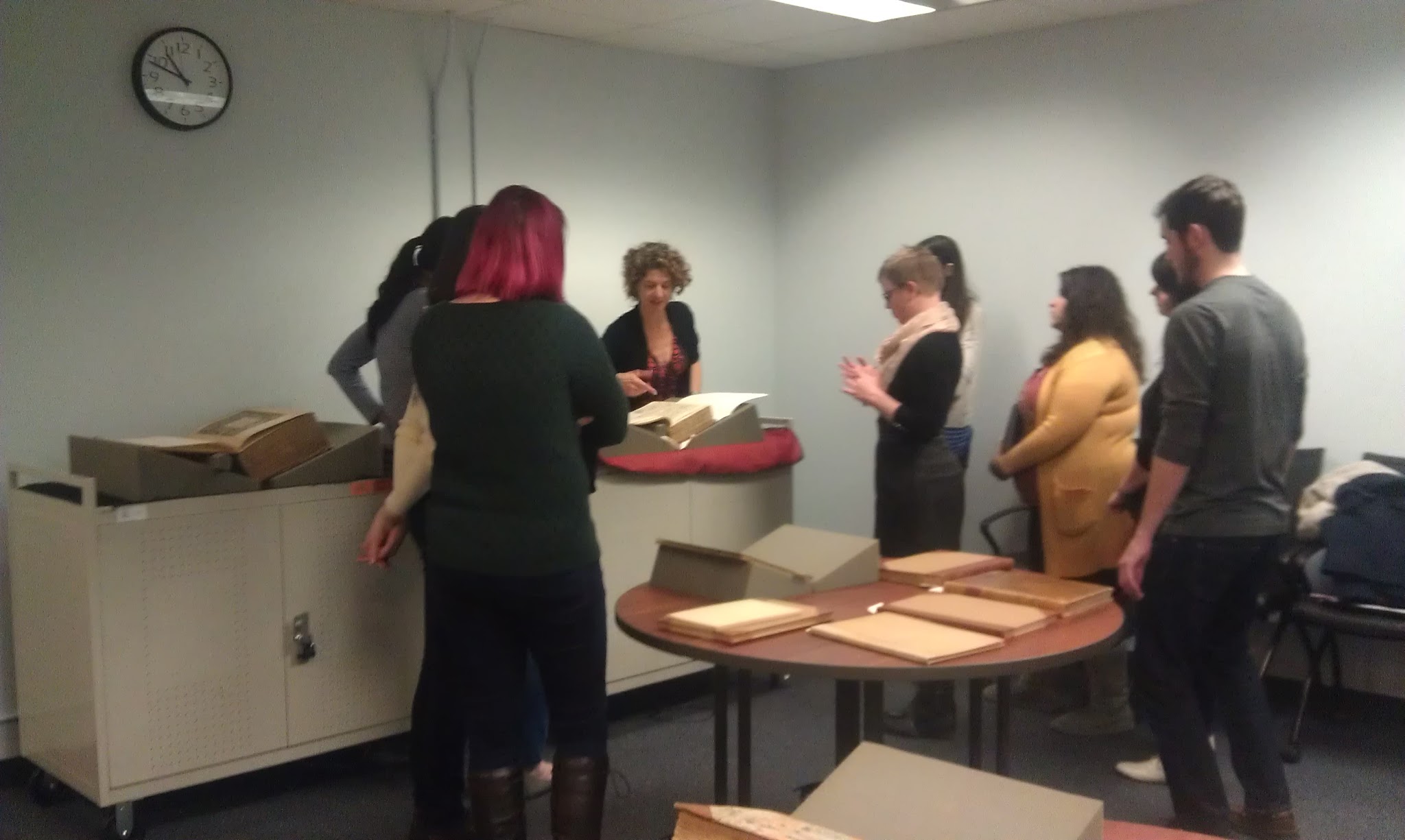 Collaboration
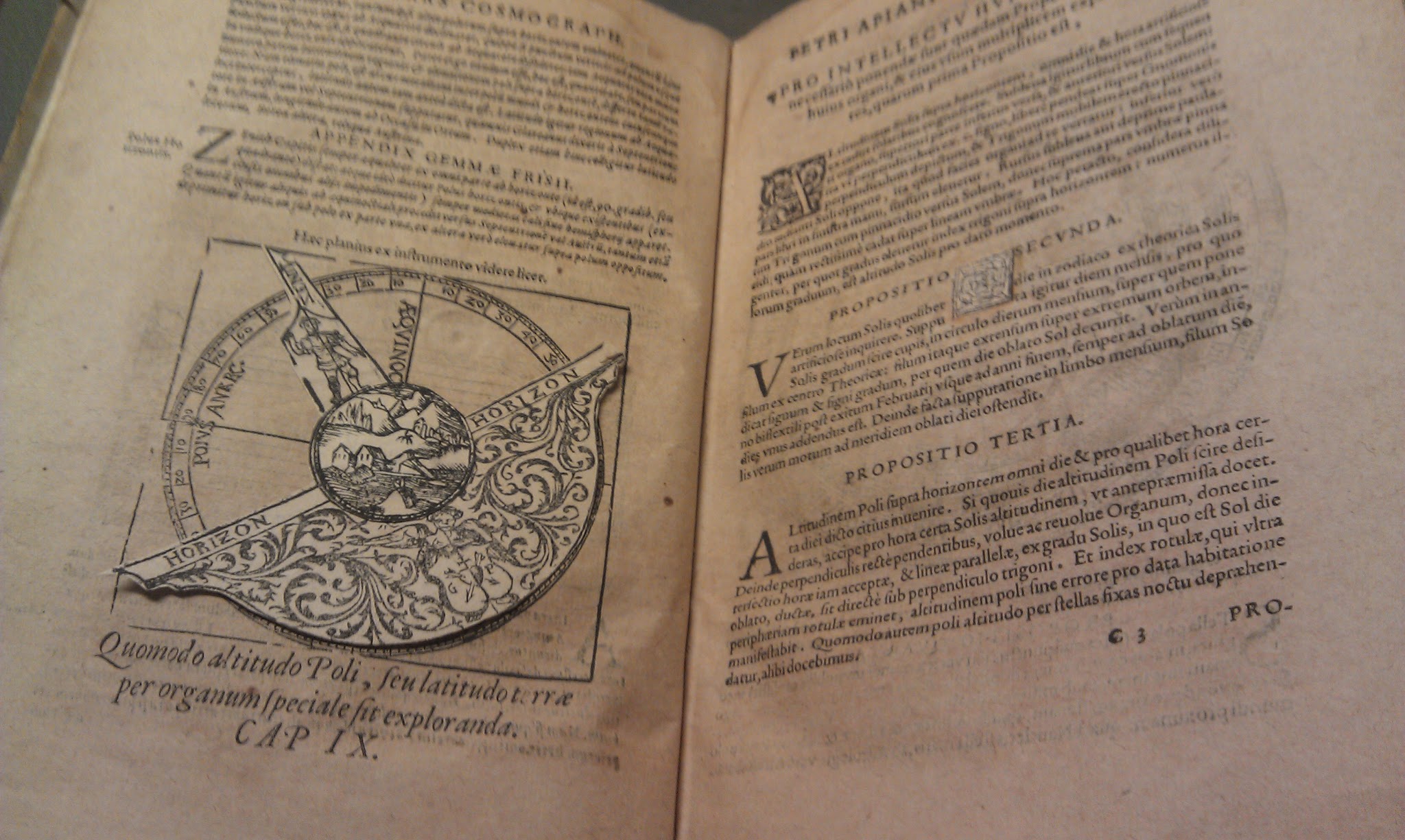 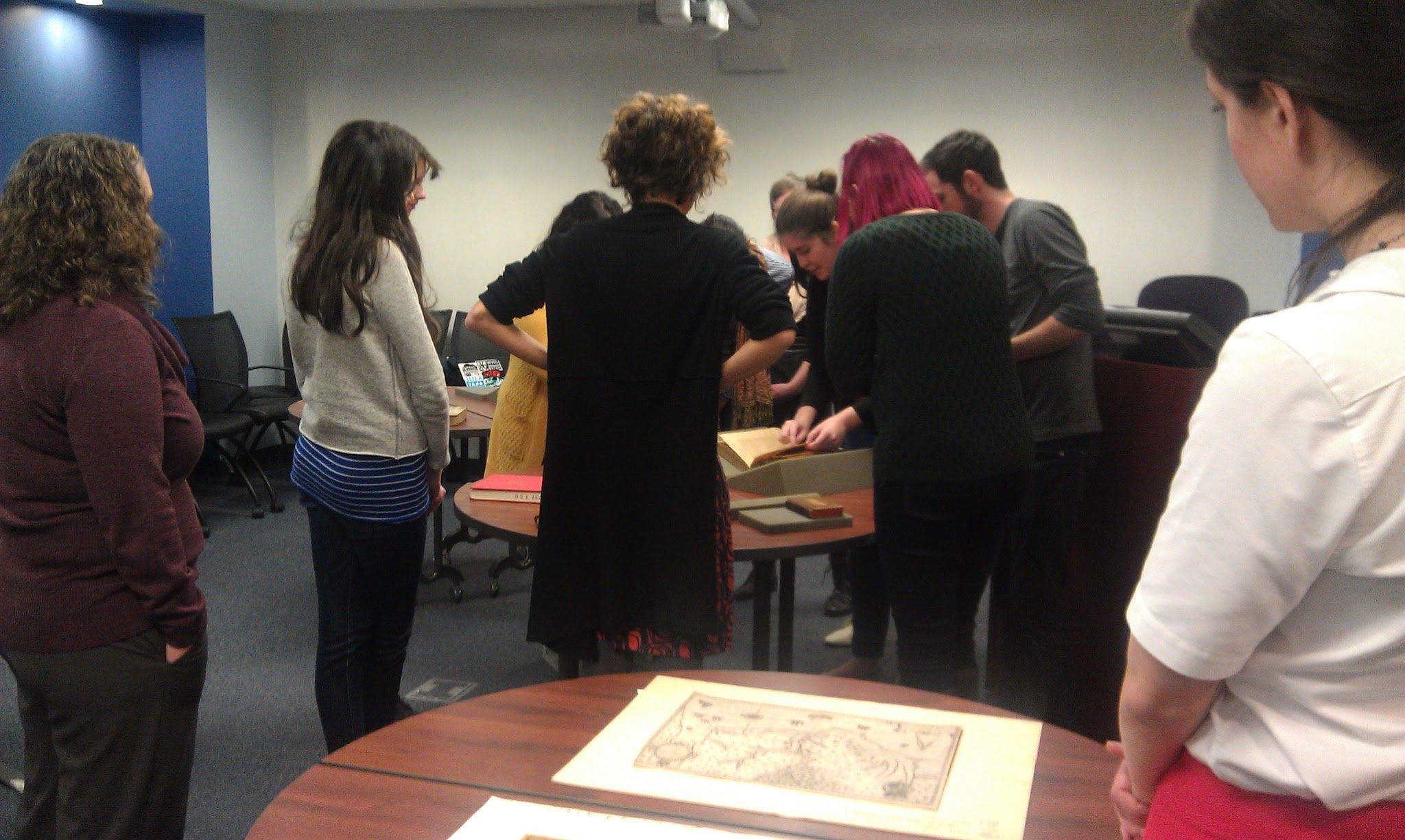 Instruction
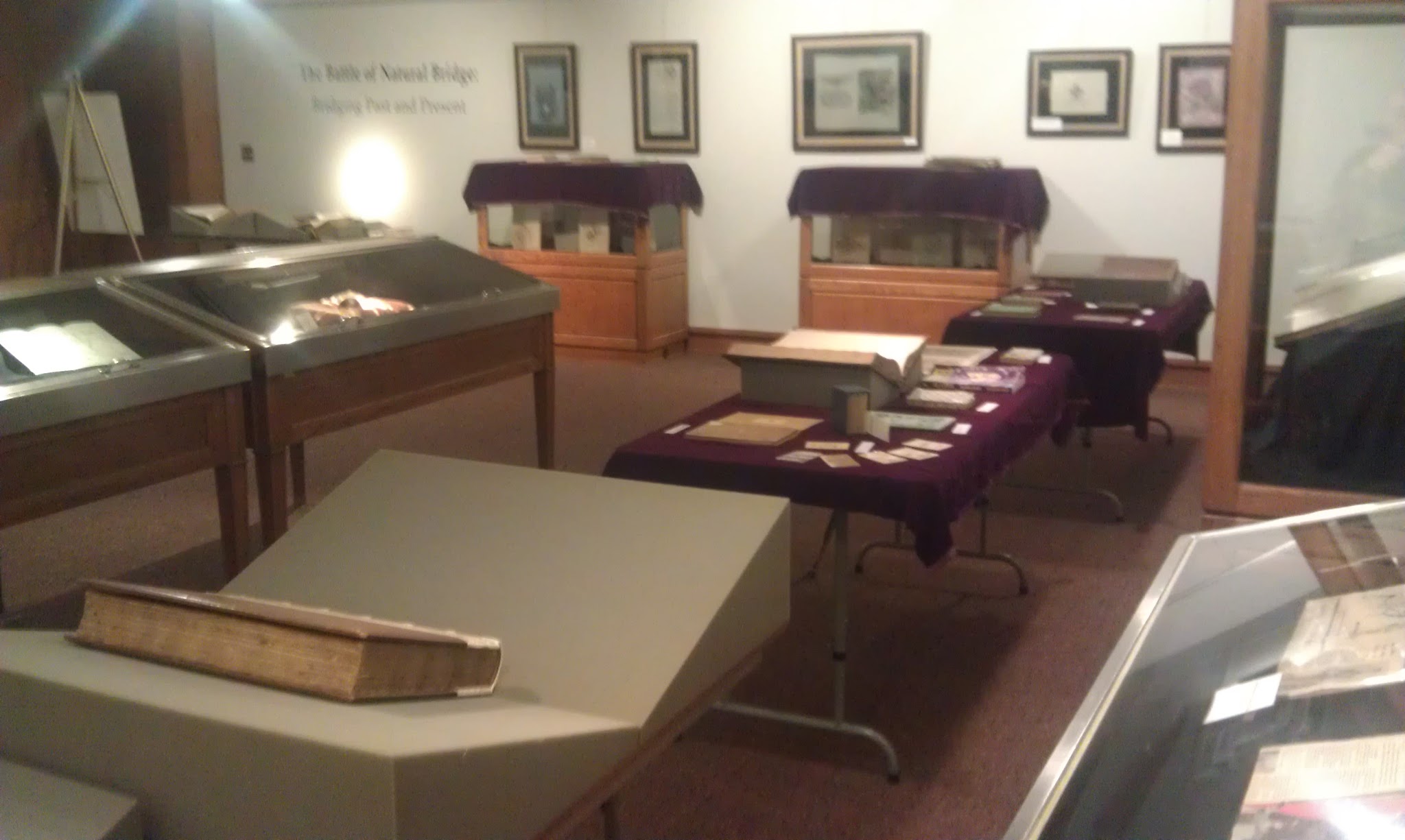 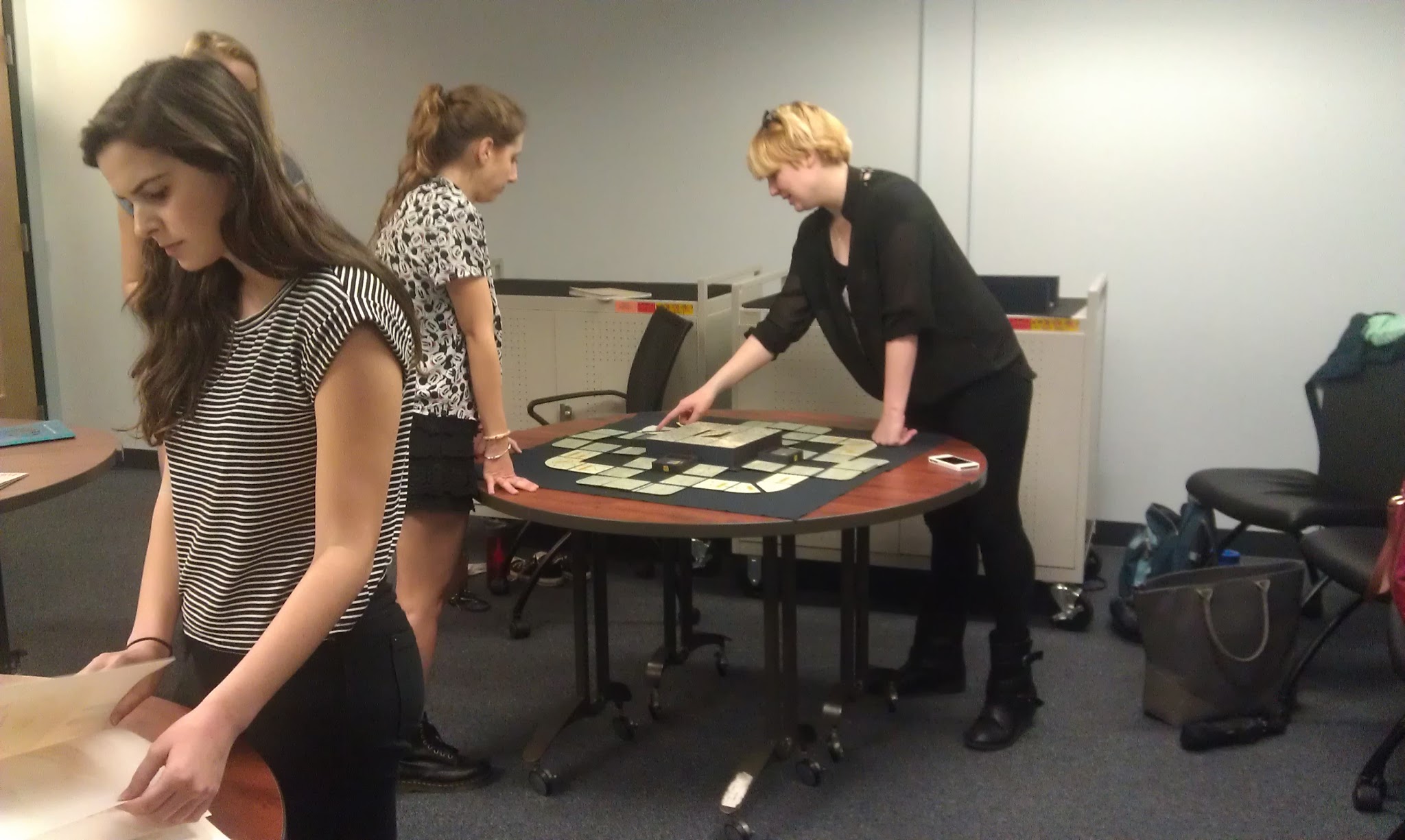